Linux. Администрирование серверов
Урок 1
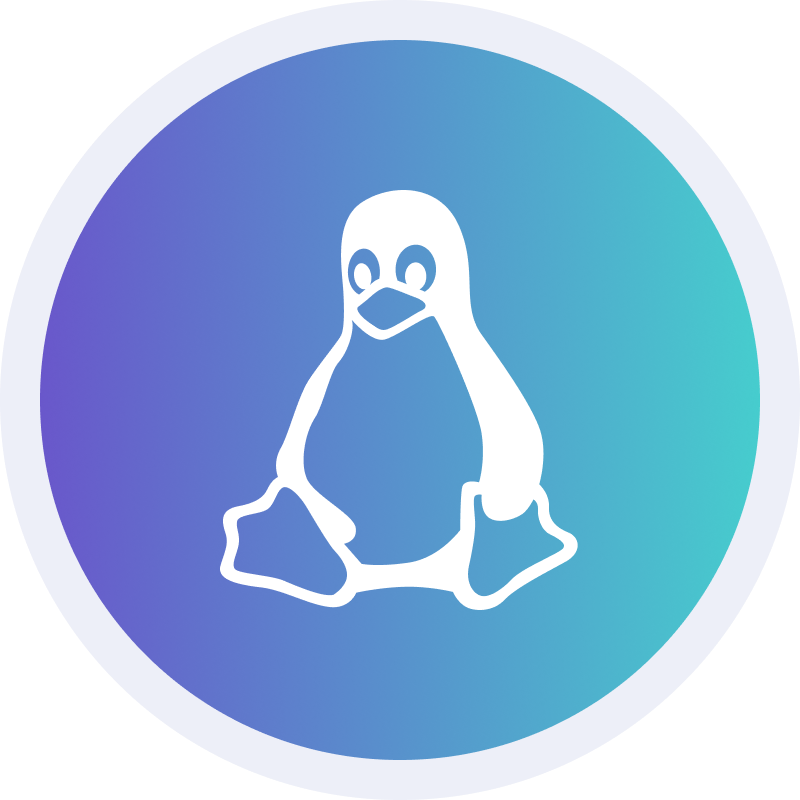 Запуск Linux
Загрузка Linux. GRUB, консоль grub, grub-rescue. Init. Представления о SysV Init, Upstart, Systemd. Работа с systemd
Регламент
8 уроков по  1.5 — 2 часа.
Домашние задания.
Видеозапись будет.                                                                                                                                                                                                                                                                                                                                                                                                                                                                                                                                                                                                                                                                                                                                                                                                                                                                                                                                                                                                                                                                                                                                                                                                                                                                                                                                                                                                                                                                                                                                                                                                                                                                                                                                                                                                                                                                                                                                                                                                                                                                                                                                                                                                                                                                                                                                                                                                                                                                                                                                                                                                                                                                                                                                                                                                                                                                                                                                                                                                                                                                                                                                                                                                                                                                                                                                                                                                                                                                                                                                                                                                                                                                                                                                                                                                                                                                                                                                                                                                                                                                                                                                                                                                                                                                                                                                                                                                                                                                                                                                                                                                                                                                                                                                                                                                                                                                                                                                                                                                                                                                                                                                                                                                                                                                                                                                                                                                                                                                                                                                                                                                                                                                                                                                                                                                                                                                                                                                                                                                                                                                                                                                                                                                                                                                                                                                                                                                                                                                                                                                                                                                                                                                                                                                                                                                                                                                                                                                                                                                                                                                                                                                                                                                                                                                                                                                                                                                                                                                                                                                                                                                                                                                                                                                                                                                                                                                                                                                                                                                                                                                                                                                                                                                                                                                                                                                                                                                                                                                                                                                                                                                                                                                                                                                                                                                                                                                                                                                                                                                                                                                                                                                                                                                                                                                                                                                                                                                                                                                                                                                                                                                                                                                                                                                                                                                                                                                                                                                                                                                                                                                                                                                                                                                                                                                                                                                                                                                                                                                                                                                                                                                                                                                                                                                                                                                                                                                                                                                                                                                                                                                
Задавайте вопросы.
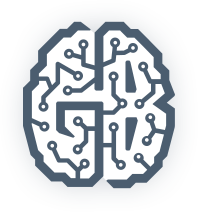 Что будем изучать на курсе Linux: Администрирование?
Подробности работы в GNU/Linux:  запуск Linux, сервисы и диски.
Серверное ПО.
Удаленное администрирование, туннели.
DNS-сервер bind.
Почтовый сервер на базе Postfix.
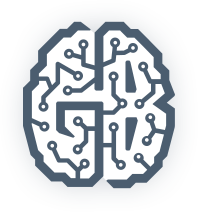 Каких результатов мы добьемся?
Научимся настраивать серверное ПО, собрать с нуля почтовый сервер на базе Postfix+Dovecot+Roundcube, обеспечить свой DNS-сервер и при необходимости организовать к своей машине удаленный доступ и VPN.
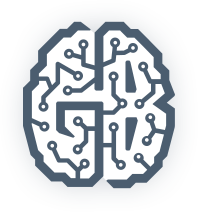 План курса
Запуск Linux. Сервисы.
LVM, RAID, mdadm.
Удаленное администрирование.
Туннели.
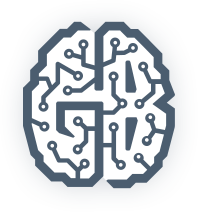 План курса
5. Настраиваем mysql.
6. Настраиваем DNS-сервер bind.
7-8. Настраиваем почтовый сервер.
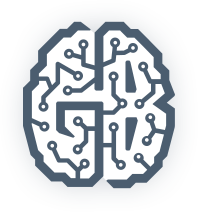 План урока
Первичная загрузка компьютера.
Загрузчик GRUB.
Старт Linux.
Системы инициализации.
Rsyslog, logrotate.

К концу урока мы научимся запускать Linux, даже если что-то пошло не так, управлять работой сервисов и изучать логи .
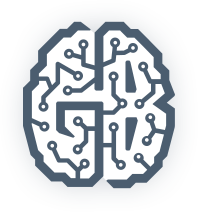 Запуск Linux
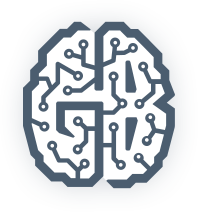 Порядок загрузки
BIOS/UEFI.
MBR/EFI-раздел.
LILO/GRUB.
Ядро.
Init.
Зависимости уровня выполнения.
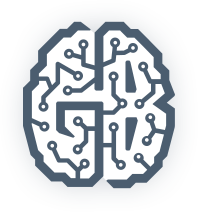 Файлы grub
Введите текст
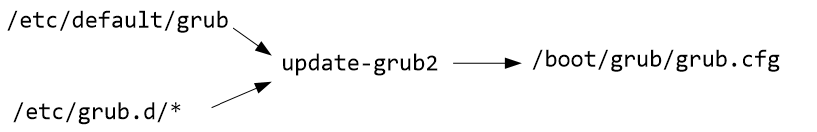 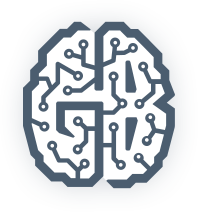 Скрипты /etc/grub.d/*
10_linux, 30_os-prober — поиск ядер linux и других ОС на разделах диска 
40_custom — добавлять свои пункты 
05_debian_theme — задает внешний вид загрузчика.
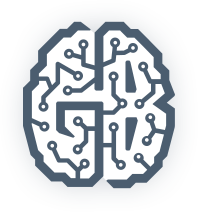 Консольные команды GRUB
ls 
cat 
linux 
initrd 
boot 
set 
chainloader.
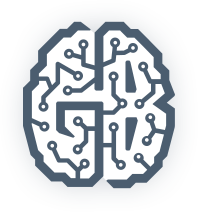 grub-rescue
попробовать загрузиться следующими командами:


* вместо grub2 поставьте реальное местоположение grub
Иногда имеет смысл загрузиться вручную с Live-CD и переконфигурировать grub.
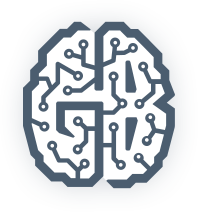 Параметры /etc/default/grub
GRUB_DEFAULT — номер (имя) пункта загрузки по умолчанию 
GRUB_HIDDEN_TIMEOUT=0 — грузить без задержки если 1 система 
GRUB_HIDDEN_TIMEOUT_QUIET=true — показывать таймер во время паузы 
GRUB_CMDLINE_LINUX_DEFAULT="quiet splash" — задать параметры ядра
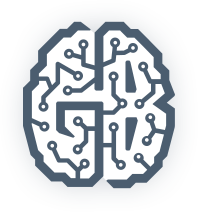 Система инициализации init
init Sys V
upstart
Systemd
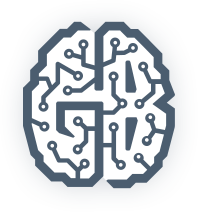 Уровни выполнения
0 – останов системы
1, S – однопользовательский режим
2–3 – многопользовательский режим 
4–5 (обычно 5) – X-Server 
6 – перезагрузка
7–9 – не используются
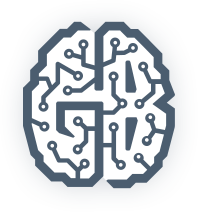 История
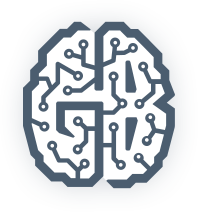 Init Sys V
Пример /etc/inittab
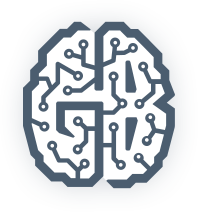 Управление сервисами
service apache2 start
service apache2 stop
service apache2 restart
service apache2 reload
service apache2 status
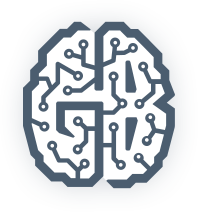 Upstart
Пример /etc/init/tty8.conf
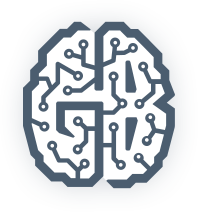 Управление сервисами
start apache2 
stop apache2 
restart apache2 
reload apache2 
status apache2
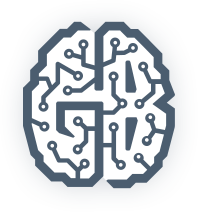 Архитектура systemd
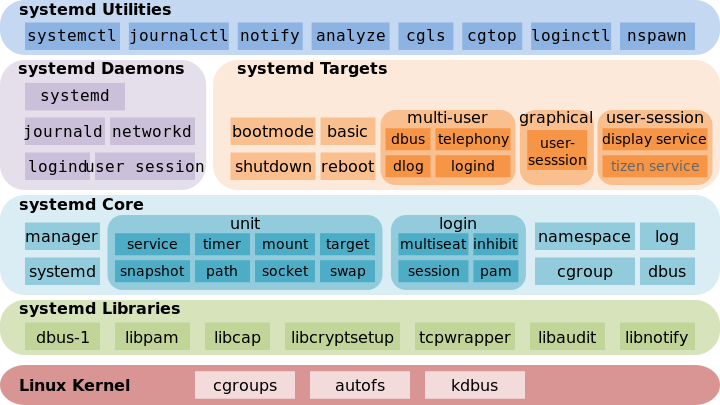 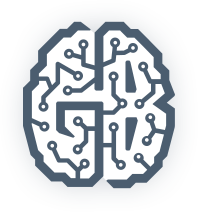 Управление сервисами
systemctl start apache2.service 
systemctl stop apache2.service 
systemctl restart apache2.service 
systemctl reload apache2.service 
systemctl status apache2.service
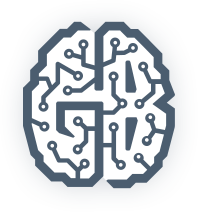 Работа с журнальными файлами
● Просмотр ● Поиск● Непрерывный мониторинг 
● Ротация
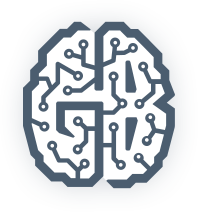 Работа с логами
$ journalctl --since yesterday
$ journalctl --since 20:00 --until now
$ journalctl --since 19:00 --until "1 hour ago"
$ journalctl --since "2017-04-07 20:30:00"
$ journalctl --since "2017-04-07 20:30:00" --until "2017-04-08 15:25:00"
$ journalctl -u ssh.service
$ journalctl -u ssh.service --since yesterday
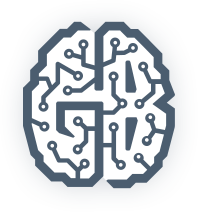 Пример правил для rsyslog
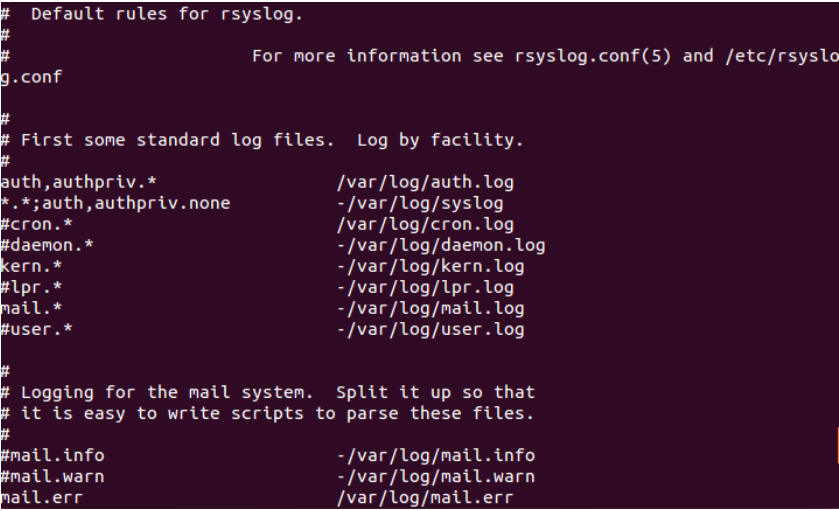 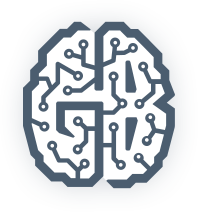 Практическое задание
Загрузить систему вручную через grub в single режиме. После перезагрузки перейти в multiuser режим.
Разобрать конфигурационный файл какого-нибудь юнита. Деактивировать и активировать обратно сервис.
Сравнить конфигурационные файлы в /etc/systemd/system и в /etc/init для одного и того же сервиса. (несмотря на то, что в Ubuntu 16.0 используется Systemd, конфигурационные файлы Upstart все же присутствуют).
*Если вы знакомы с TCP/IP сделать так, чтобы ssh сервис активировался при подключении к TCP-порту 22.
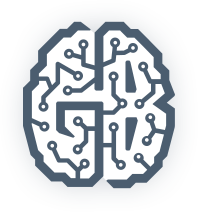 Вопросы участников ...
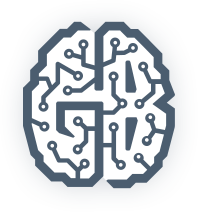